არტანუჯი XVI საუკუნის  მეორე ნახევარში
ოსმალეთის სულთანი სულეიმან I  (1520-1566 წწ.)
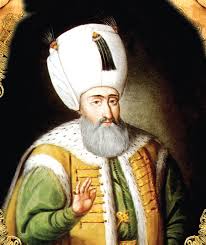 ოსმალთა მიერ ისტორიული სამხრეთ საქართვე-
ლოს ტერიტორიების დაპყრობა ქრონოლოგიუ-
რად შეიძლება ორ ძირითად ეტაპად დავყოთ

XVI საუკუნის 40-60-იანი წლები
XVI  საუკუნის 70-იანი წლები
არტანუჯის (ციხე) ხეობა 1551 წელს დაიპყრო
არზრუმის ბეგლარბეგმა ყარა-შაჰინ მუსტაფა ფაშამ
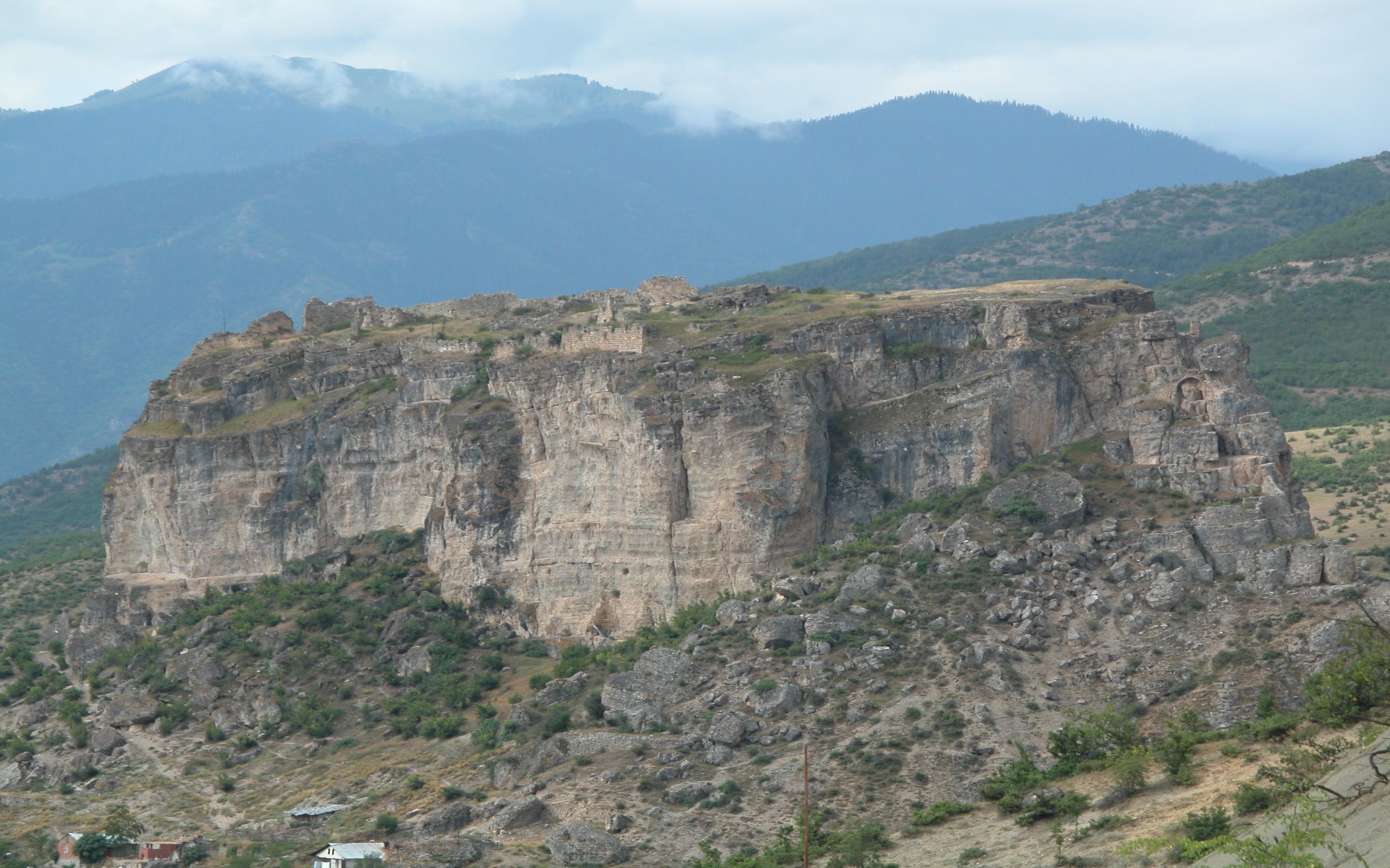 არტანუჯის სანჯაყის სოფელთა ჩამონათვალი (ფრანგმენტი დოკუმენტიდან)
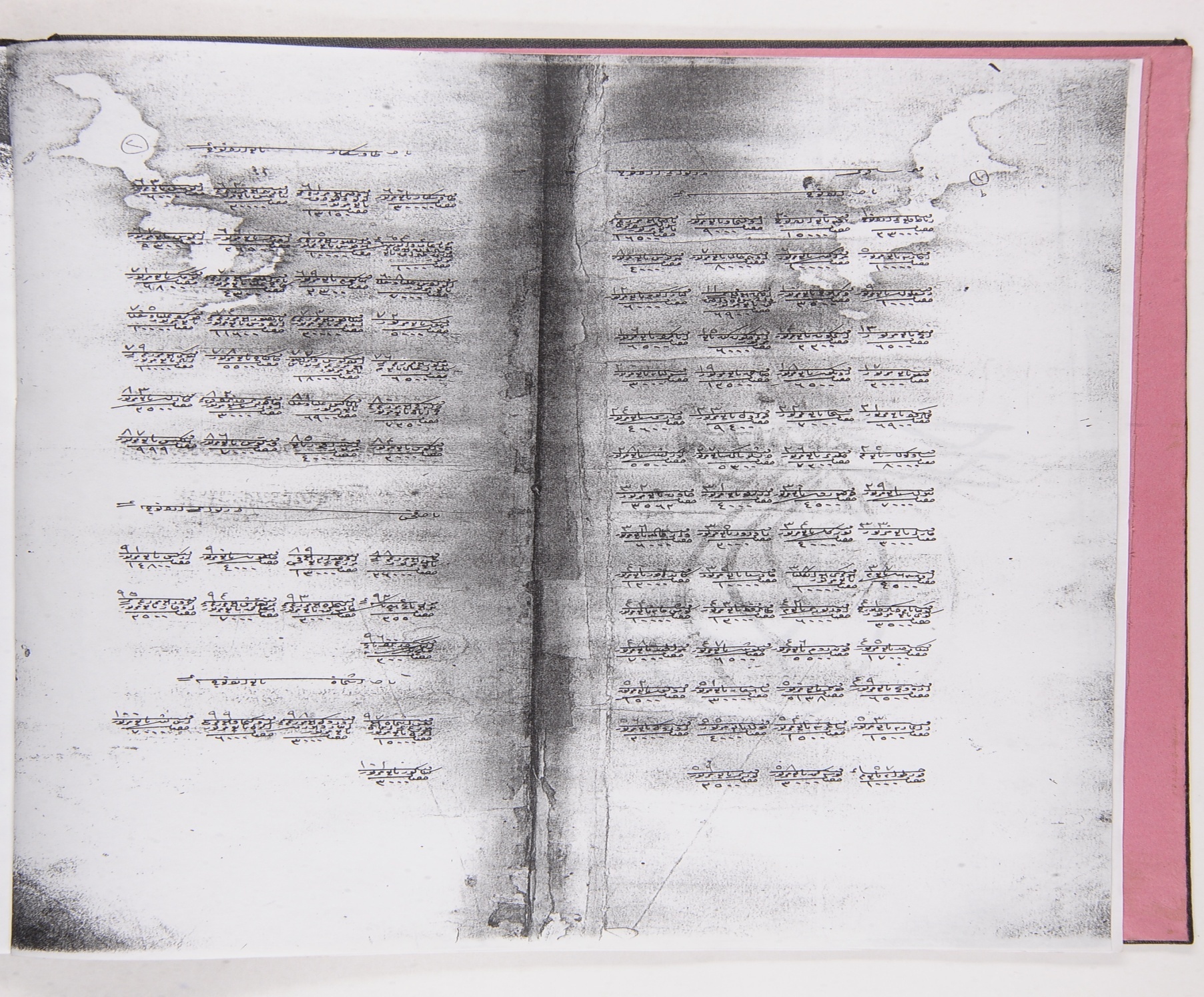 არტანუჯის ციხის რაბათი
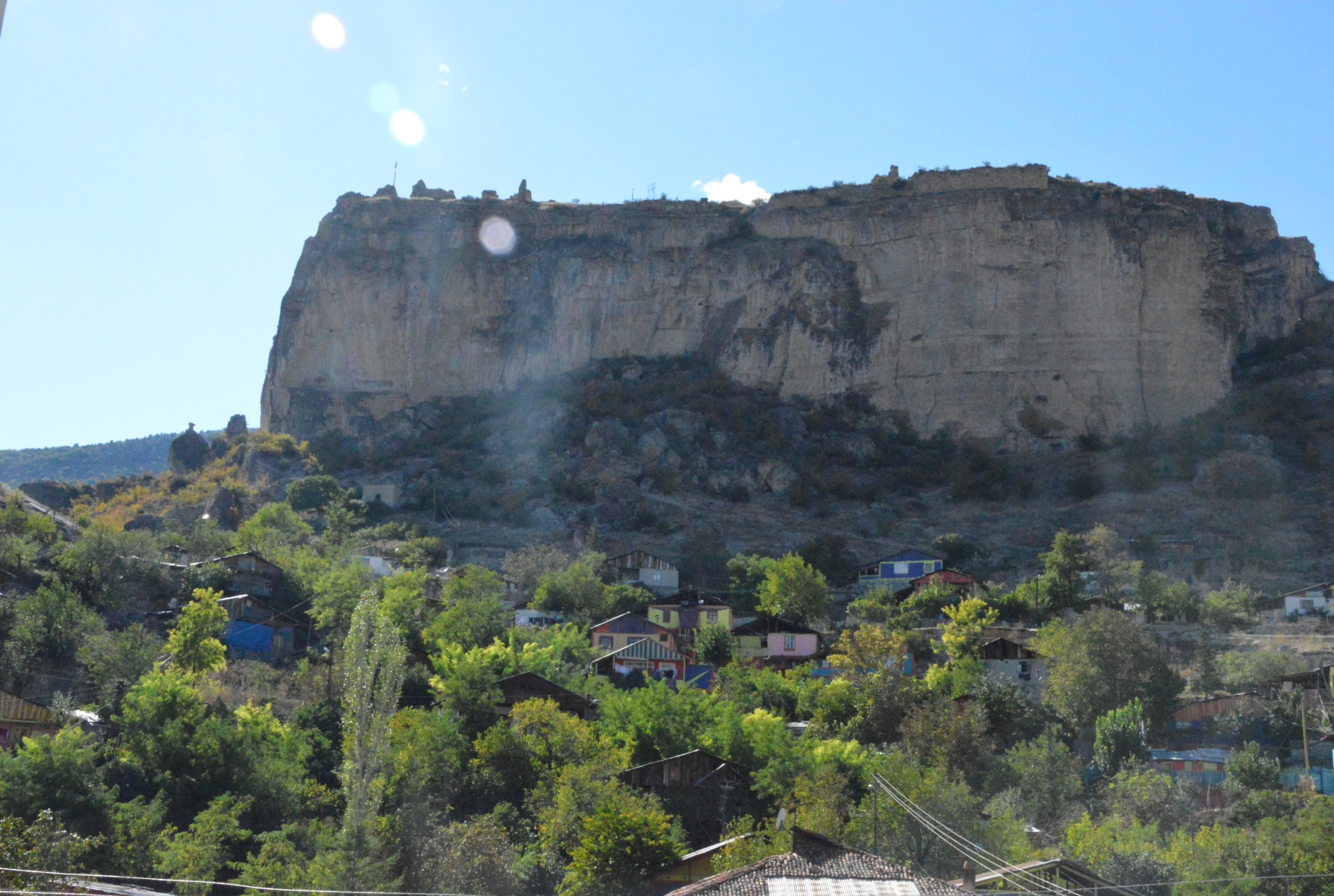 იშხანის მონასტერი ამავე სახელწოდების ნაჰიეში
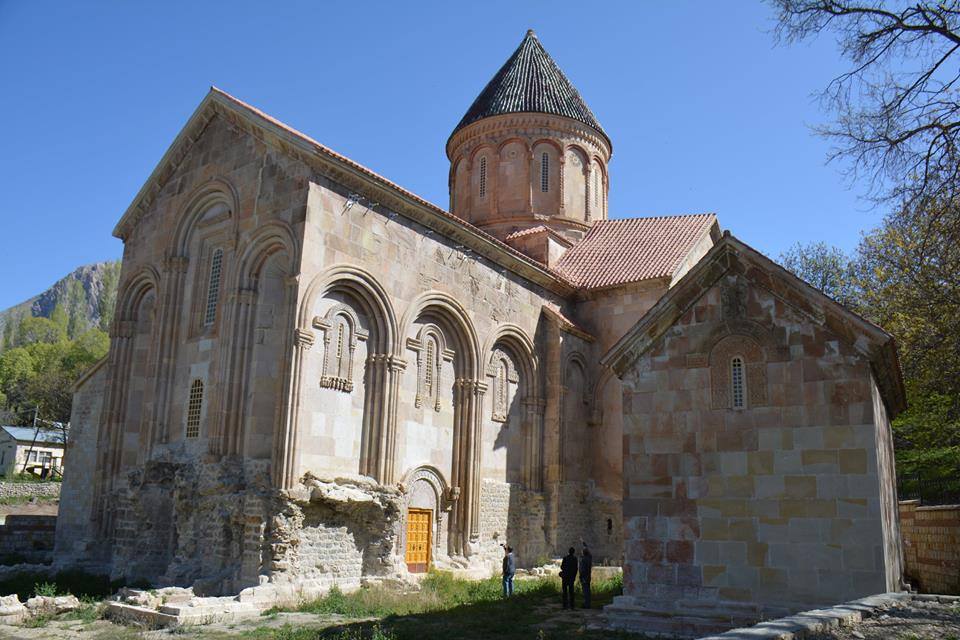 ტაოს კარი - ამჟამად არზრუმის ილი, ოლურის ილჩე, სოფელი ჩათაქსუ
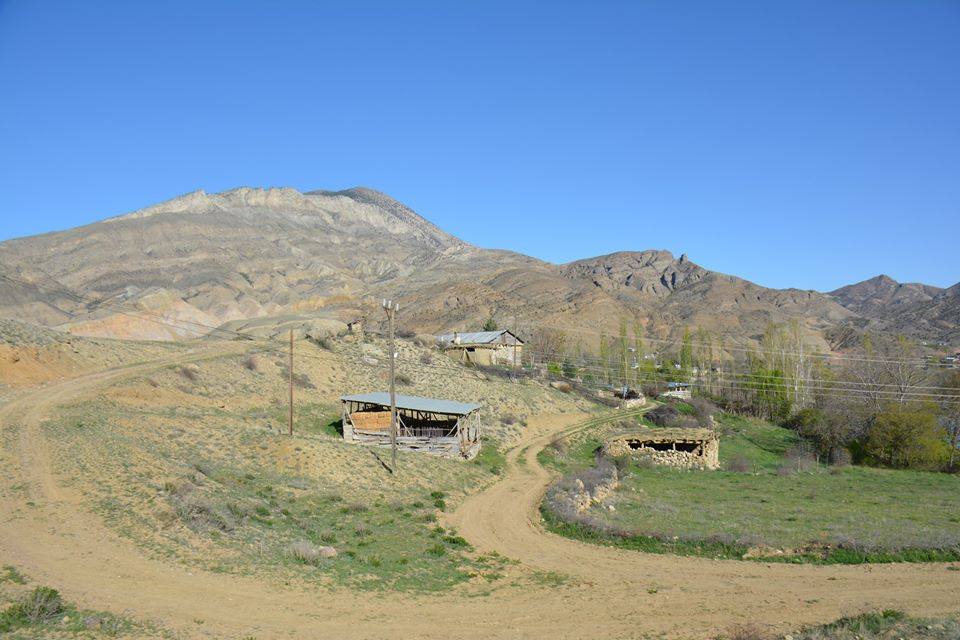 სოფელი კლარჯეთი არტანუჯის ხეობაში
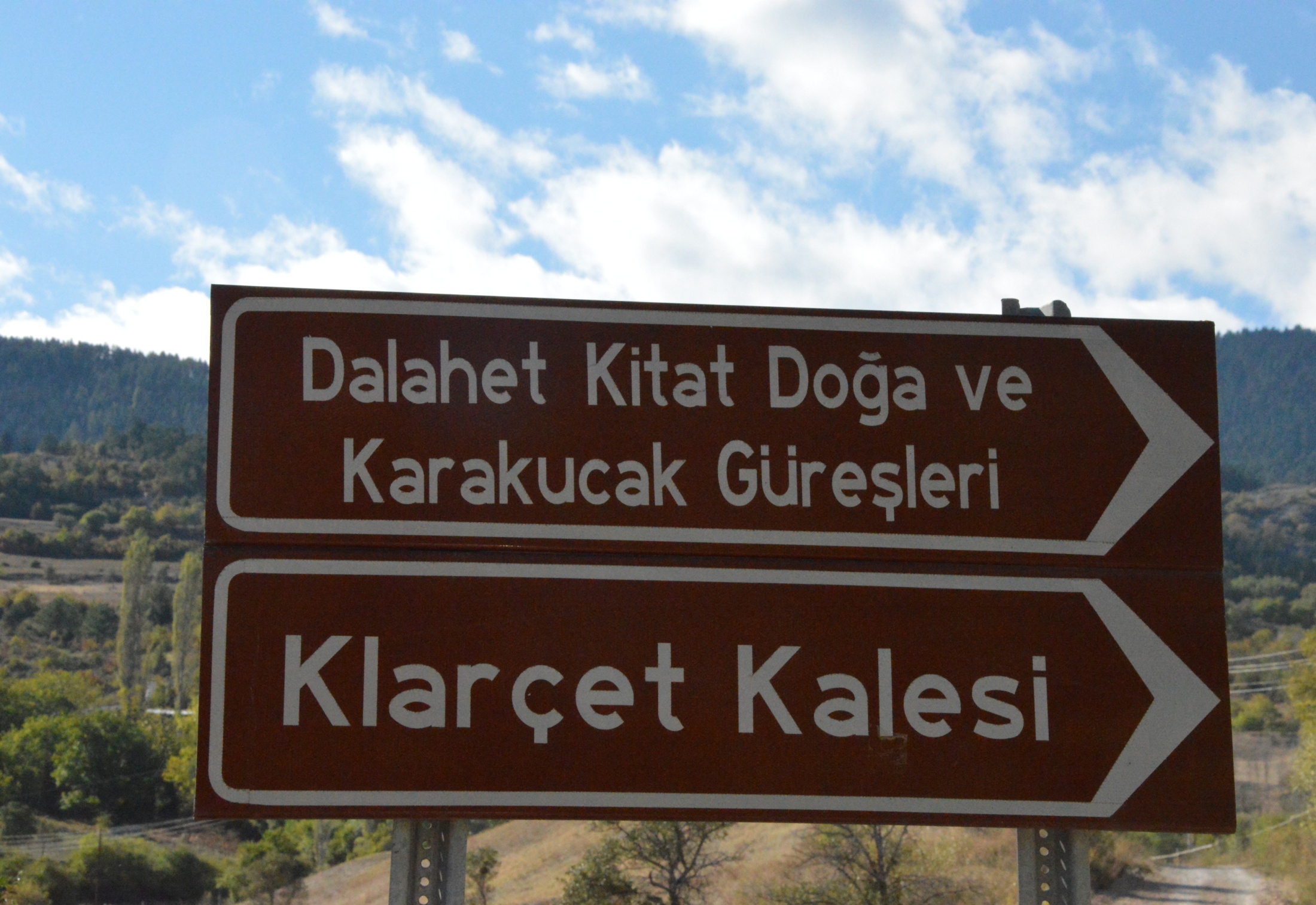 კლარჯეთის ციხე
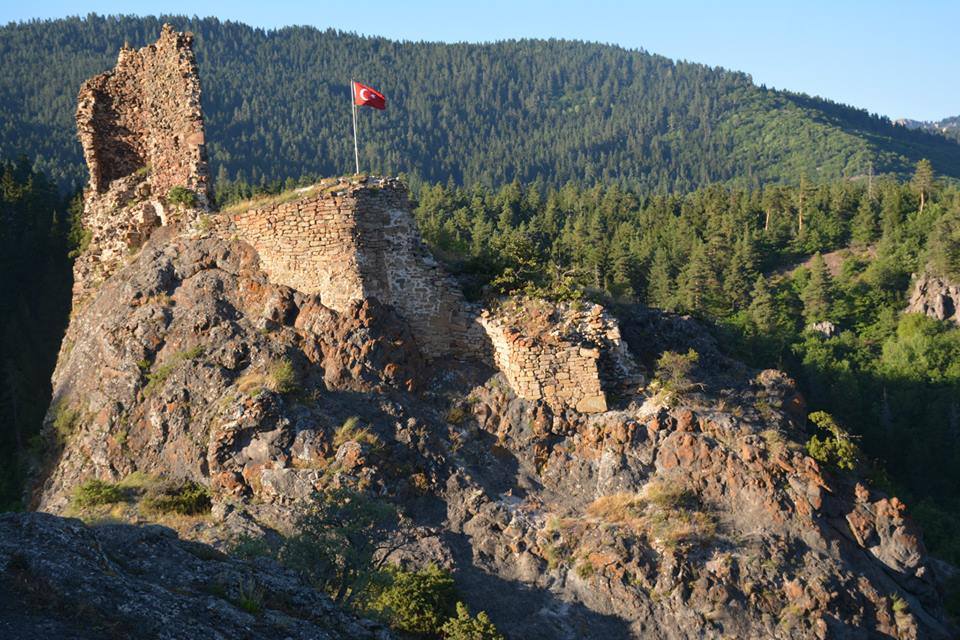 გმადლობთ ყურადღებისთვის